Season 2, Lecture 35 (S2,L35): 
Practice Problems on 
Thermal Power Plant
Vapor Refrigeration Cycle
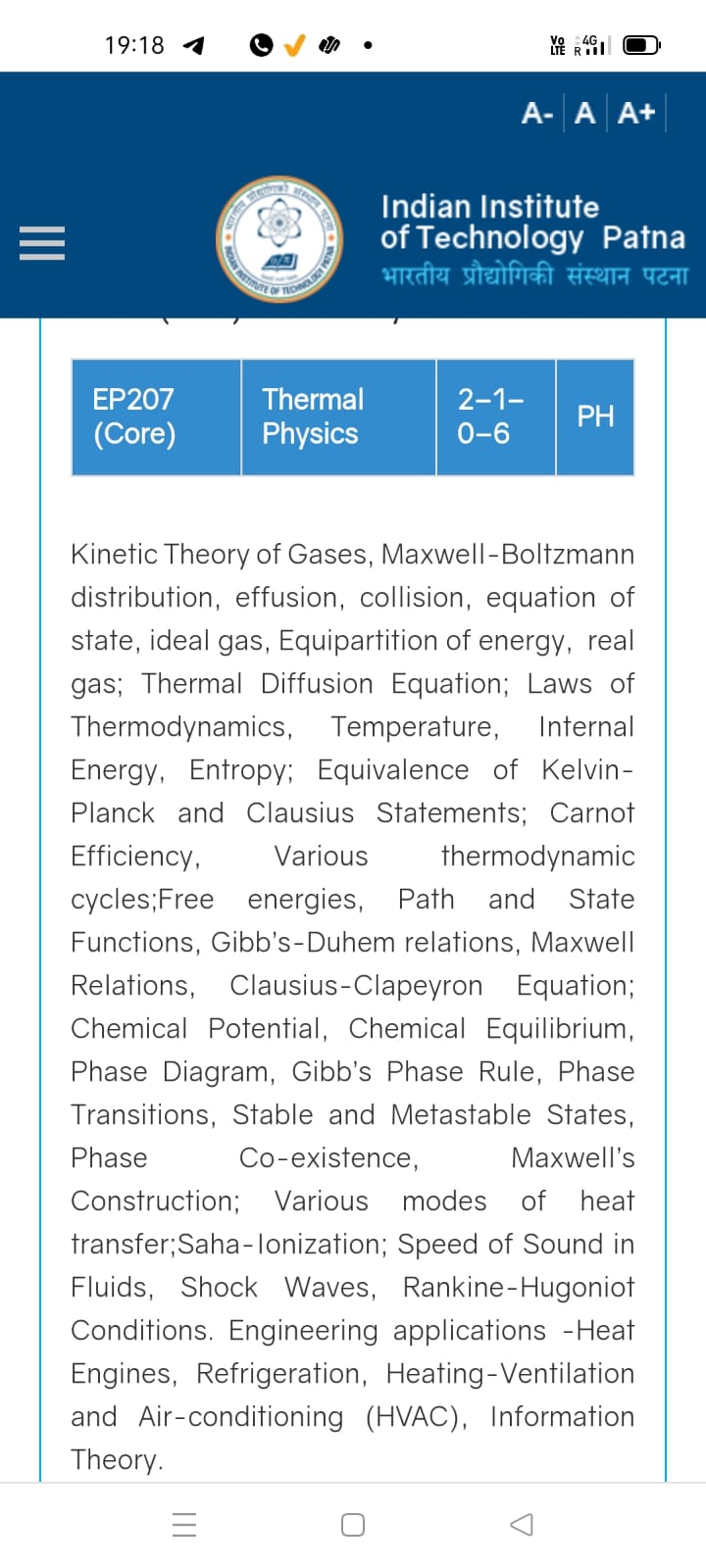 Attendance: 75% mandatory
Engineering Problem on Rankine Cycle
In a steam power plant operating on the Rankine cycle, steam enters the turbine at 4 MPa, 400 oC (Super heated vapor region) and exits at a pressure of 15 kPa. Then it enters the condenser and exits as saturated water. Next, a pump feeds back the water to the boiler. 
Determine the heat supplied to the working fluid in the cycle.
Provided the enthalpy at the entrance of the condenser as  2192.5 kJ/Kg, find the work output of Turbine


From steam table
Enthalpy h =3214.5  kJ/Kg at 400 C
Entropy  h= 6.771 Kj/KgK  at 400 C (at inlet of turbine)
Entropy of saturated vapor (on saturated vapor line) at 15  kPa = 8.007 kJ/KgK
Enthalpy of saturated liquid (on saturated liquid line) at 15 kPa = 225.8 kJ/Kg
Specific volume of liquid at the entrance of pump at 15 kPa  = 0.001014 m3/Kg
In a steam power plant operating on the Rankine cycle, steam enters the turbine at 4 MPa, 400 oC (Super heated vapor region) and exits at a pressure of 15 kPa. Then it enters the condenser and exits as saturated water. Next, a pump feeds back the water to the boiler. 
Determine the heat supplied to the working fluid in the cycle.
Provided the enthalpy at the entrance of the condenser as  2192.5 kJ/Kg, find the work output of Turbine


From steam table
Enthalpy h =3214.5  kJ/Kg at 400 C
Entropy  h= 6.771 Kj/KgK  at 400 C (at inlet of turbine)
Entropy of saturated vapor (on saturated vapor line) at 15  kPa = 8.007 kJ/KgK
Enthalpy of saturated liquid (on saturated liquid line) at 15 kPa = 225.8 kJ/Kg
Specific volume of liquid at the entrance of pump at 15 kPa  = 0.001014 m3/Kg
In a steam power plant operating on the Rankine cycle, steam enters the turbine at 4 MPa, 400 oC (Super heated vapor region) and exits at a pressure of 15 kPa. Then it enters the condenser and exits as saturated water. Next, a pump feeds back the water to the boiler. 
Determine the heat supplied to the working fluid in the cycle.
Provided the enthalpy at the entrance of the condenser as  2192.5 kJ/Kg, find the work output of Turbine


From steam table
Enthalpy h =3214.5  kJ/Kg at 400 C
Entropy  h= 6.771 Kj/KgK  at 400 C (at inlet of turbine)
Entropy of saturated vapor (on saturated vapor line) at 15  kPa = 8.007 kJ/KgK
Enthalpy of saturated liquid (on saturated liquid line) at 15 kPa = 225.8 kJ/Kg
Specific volume of liquid at the entrance of pump at 15 kPa  = 0.001014 m3/Kg
Engineering Problem on Vapor Cycle
In a vapour compression refrigeration cycle working with refrigerant R-134A, the evaporator and condenser temperatures are -5 C and 30 C respectively. The process follows the T-S diagram shown
Determine
Compression work
Refrigerating effect
Heat rejected in the condenser
COP

From the data sheet of R-134 A, following information are provided
 Enthalpy at the inlet of compressor  at -5C = 395.9 kJ/Kg
Enthalpy at the inlet of condenser at 30C and 771 kPa  = 420.8 kJ/Kg
Enthalpy  after throttling  and at the inlet of evaporator = 241.8 kJ/Kg
In a vapour compression refrigeration cycle working with refrigerant R-134A, the evaporator and condenser temperatures are -5 C and 30 C respectively. The process follows the T-S diagram shown
Determine
Compression work
Refrigerating effect
Heat rejected in the condenser
COP of refrigerator

From the data sheet of R-134 A, following information are provided
 Enthalpy at the inlet of compressor  at -5C = 395.9 kJ/Kg
Enthalpy at the inlet of condenser at 30C and 771 kPa  = 420.8 kJ/Kg
Enthalpy  after throttling  and at the inlet of evaporator = 241.8 kJ/Kg
Air-conditioner (AC)
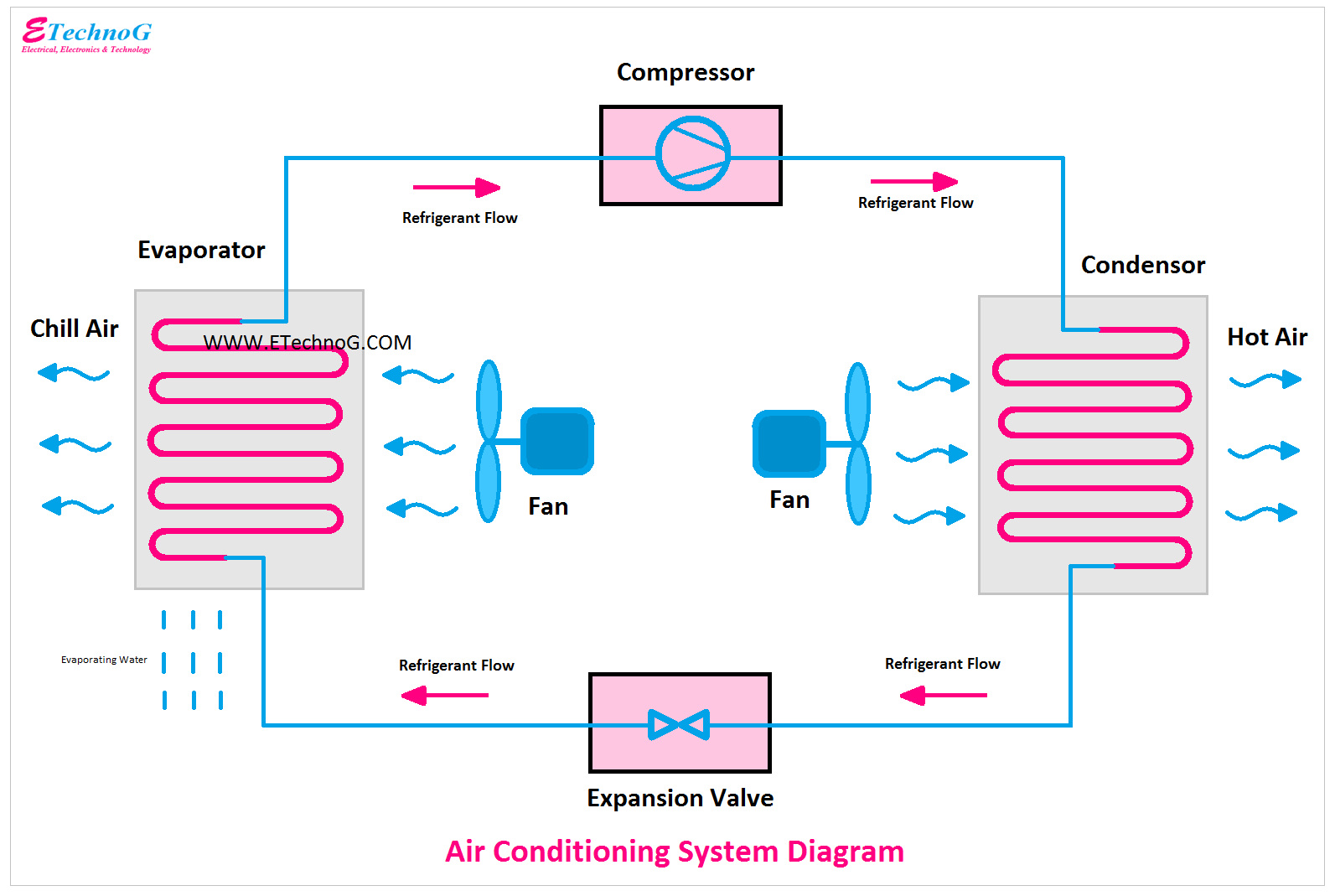 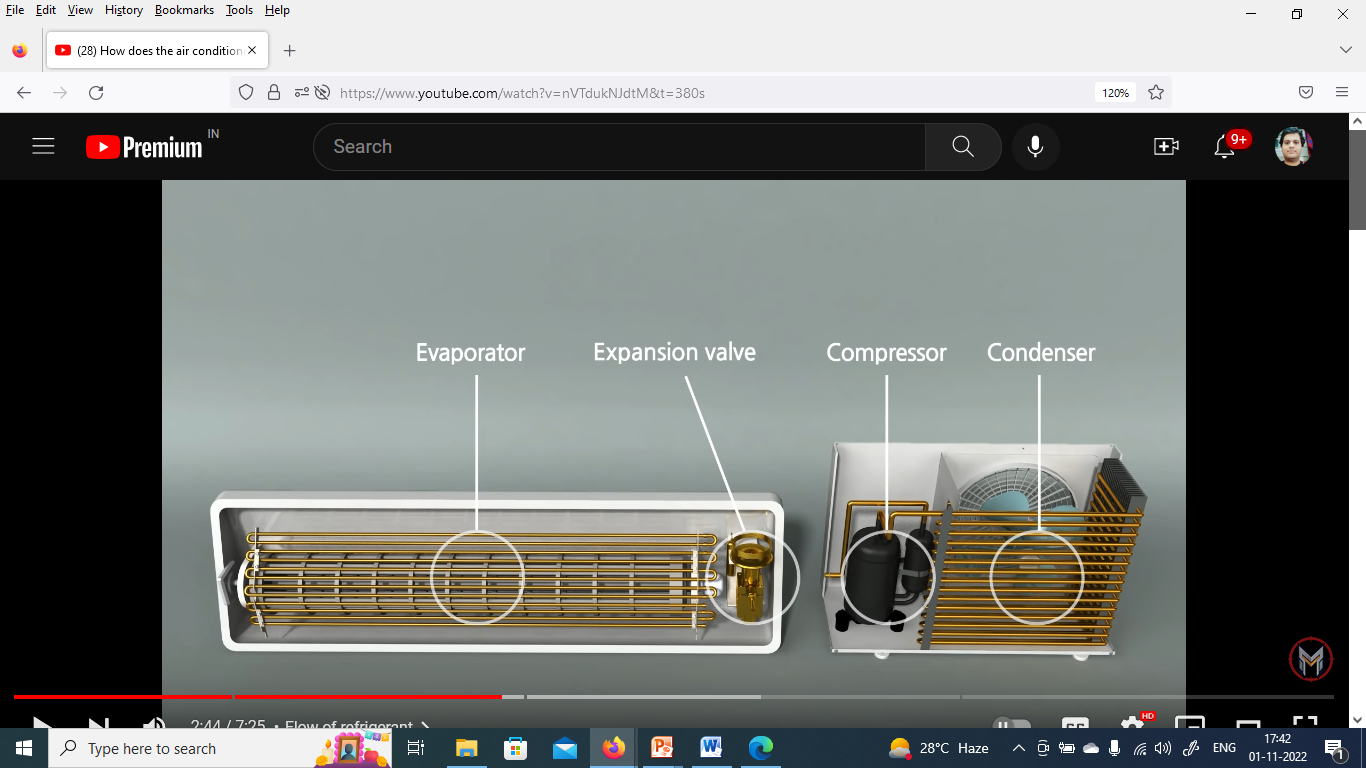 Gas Turbines and Engines
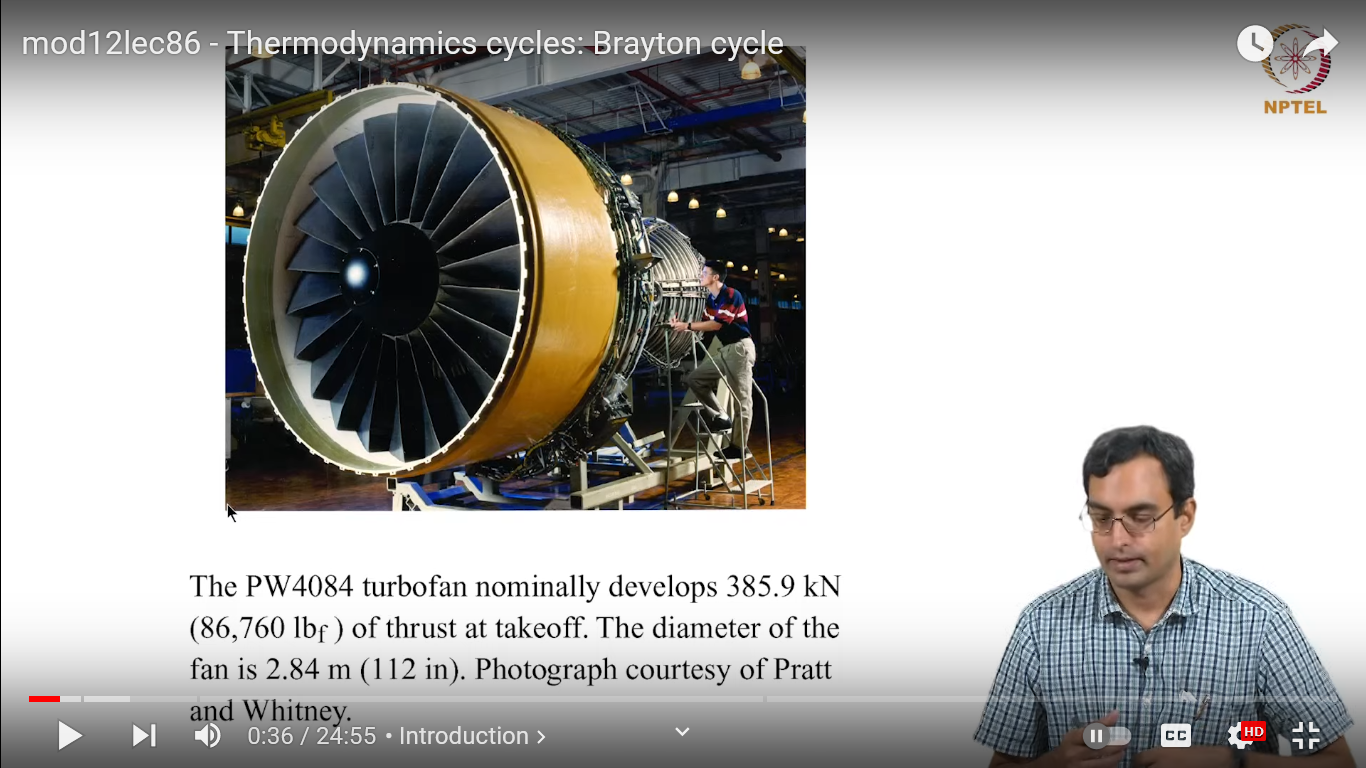